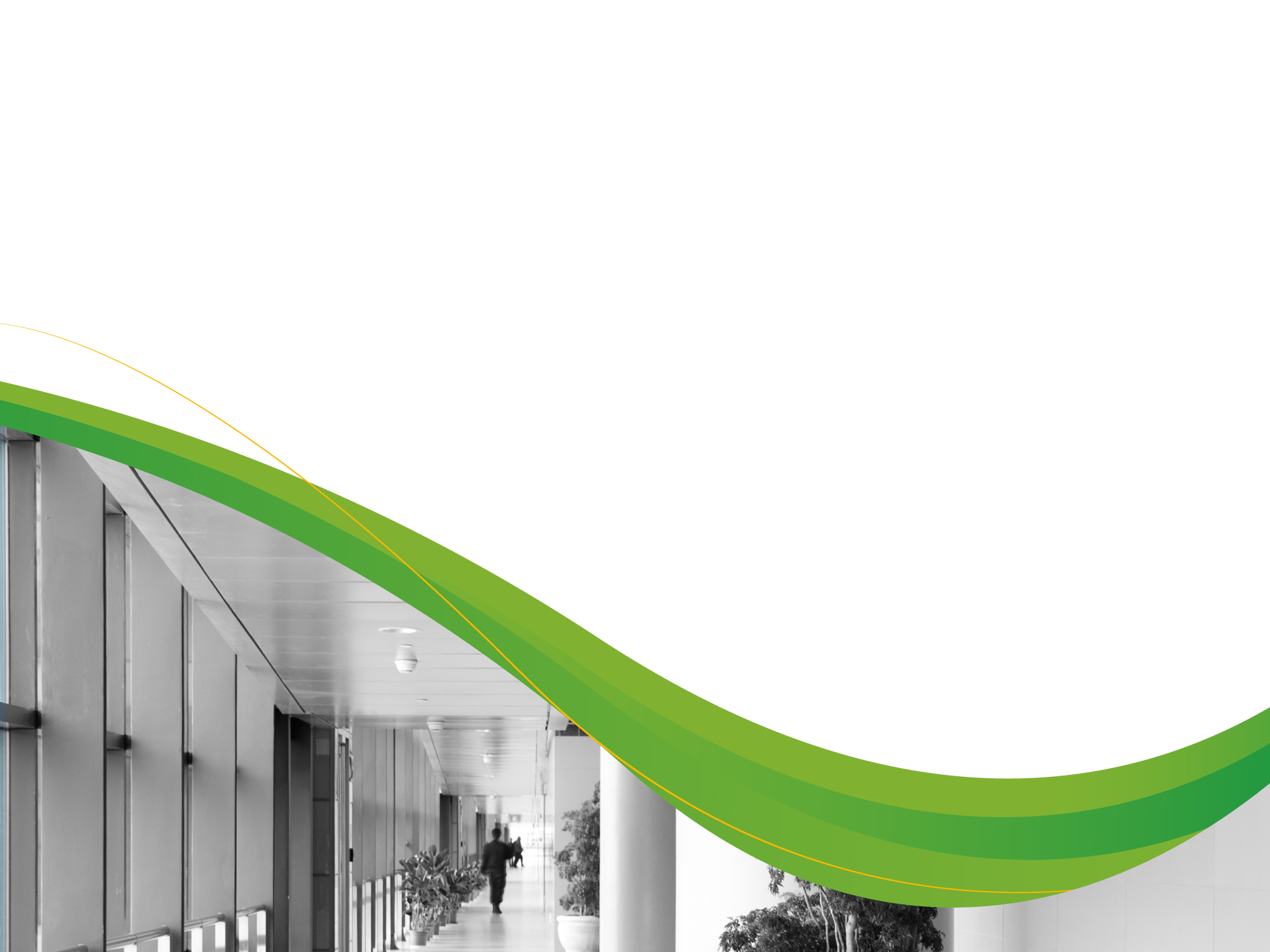 RADIOGRAFIA 
CUSTOS DA SAÚDE SUPLEMENTAR
PRC-1239-18-V03
Agenda
Objetivos do projeto
Determinantes dos custos de saúde
Conclusões
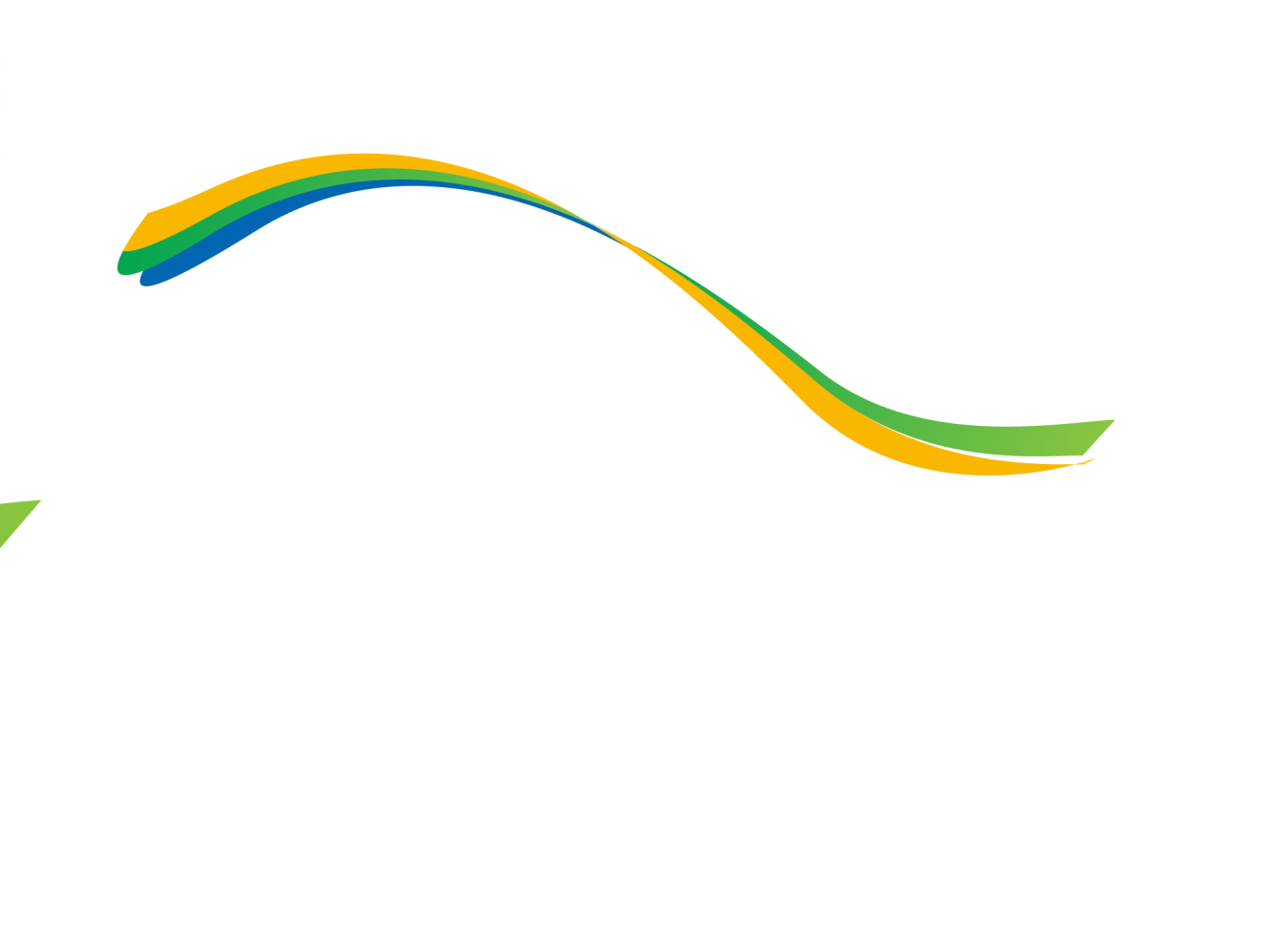 PRC-1239-18-V03 – Confidencial
I.  Objetivos do projeto
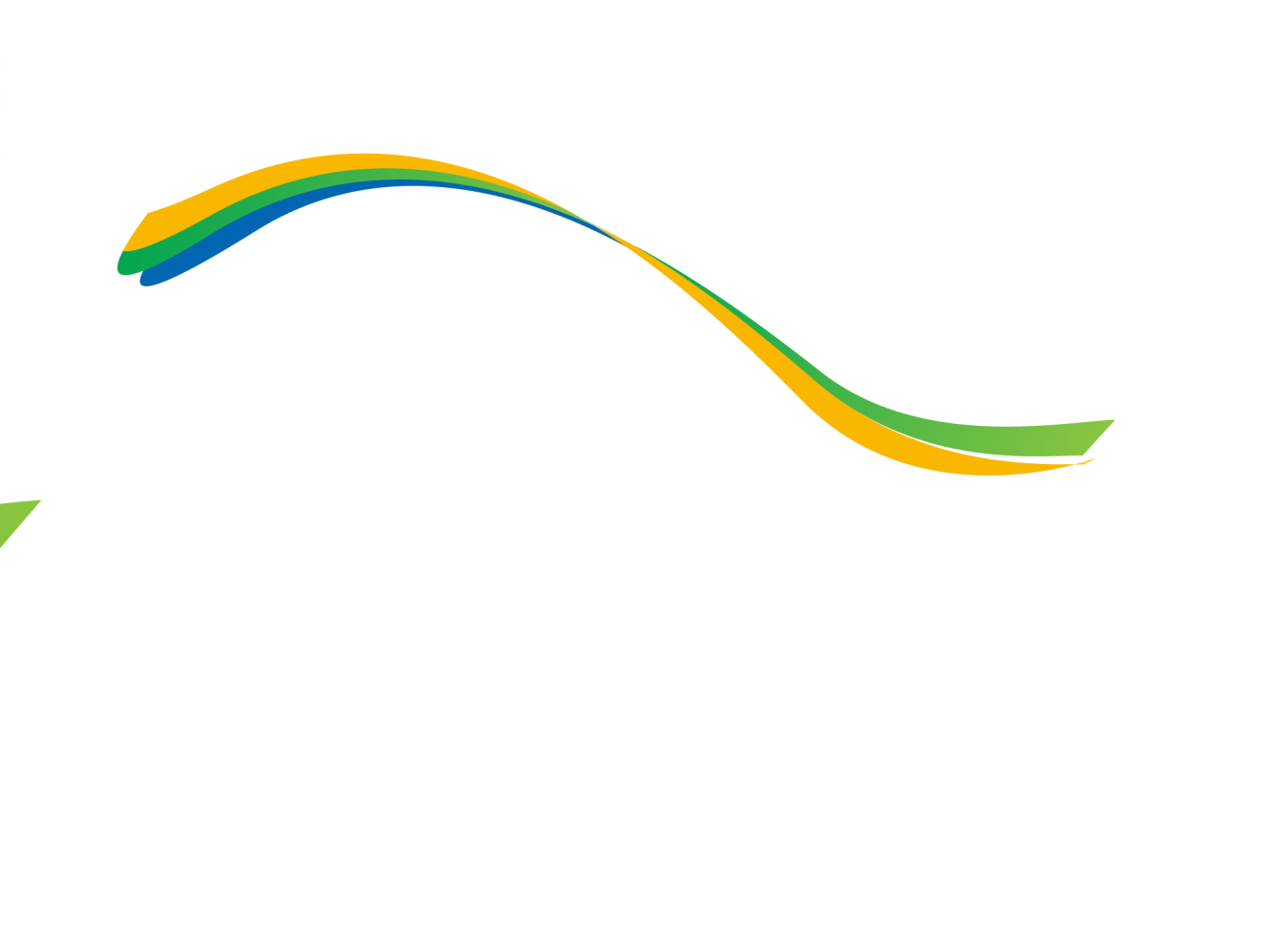 PRC-1239-18-V03 – Confidencial
O objetivo do projeto é contribuir para a discussão dos determinantes de crescimento dos custo de saúde suplementar no Brasil
Trazer uma avaliação técnica sobre o tema de aumento de custos de saúde suplementar, que está constantemente sujeito a opiniões e notícias com diferentes perspectivas e enfoques
Identificar e quantificar os determinantes do aumento do custo de saúde suplementar no Brasil nos últimos anos — demostrar e localizar seus impactos
Alinhar o entendimento dos diferentes stakeholders para evoluir o patamar das discussões sobre o tema de custos de saúde suplementar nos diversos fóruns
Clarificar os  conceitos dos diversos indicadores de setor e diferenciar sua aplicabilidade para a análise de evolução dos custos do sistema
Introduzir as conclusões do estudo para o contexto da definição de uma agenda produtiva para as iniciativas de melhoria do setor
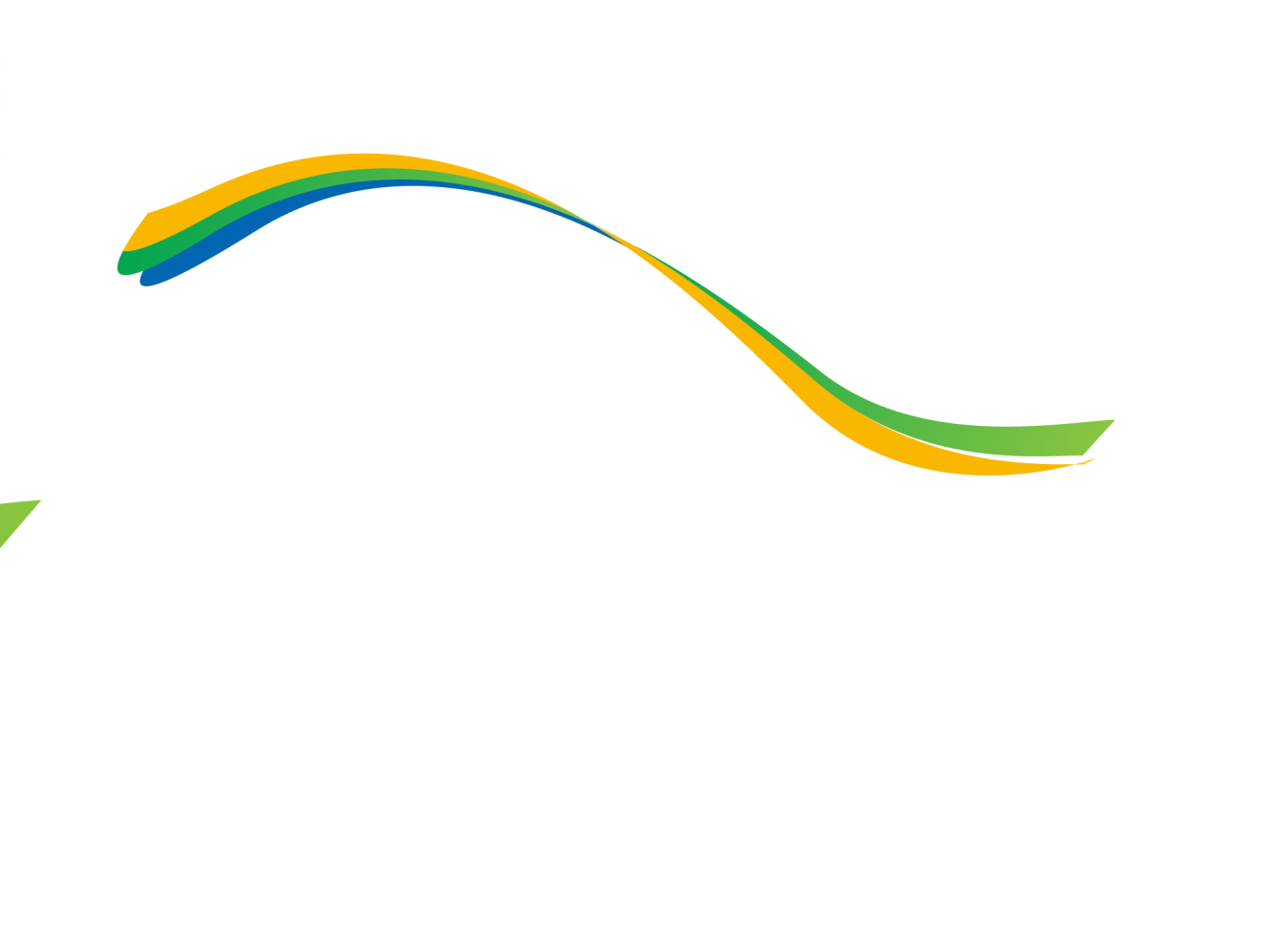 PRC-1239-18-V03 – Confidencial
II.  Determinantes dos custos de saúde
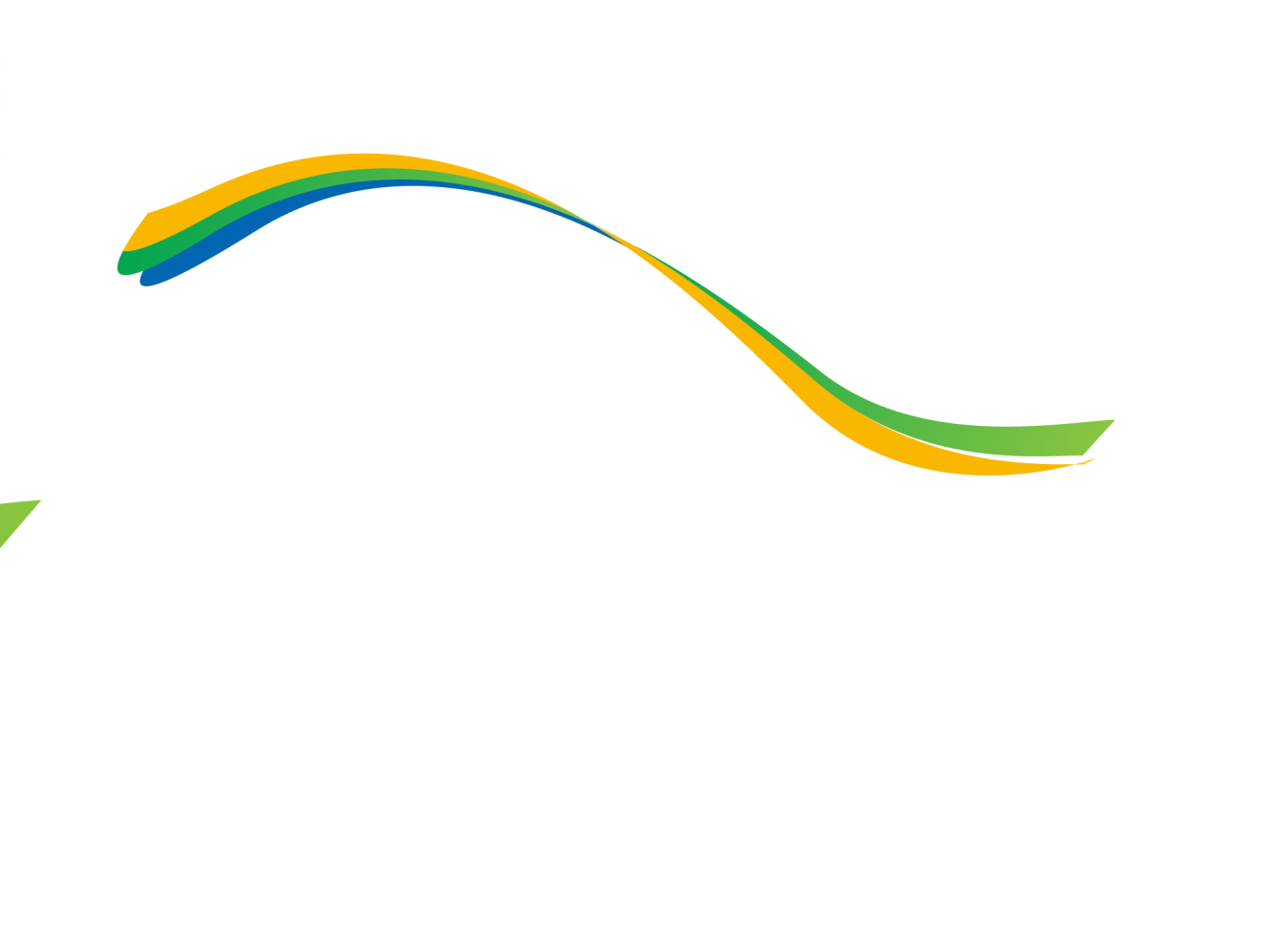 PRC-1239-18-V03 – Confidencial
O aumento do gasto total de saúde suplementar é função da variação dos seus determinantes primários e seus efeitos combinados
2012
2017
Número de beneficiário (MM)
Número de beneficiário (MM)
47,1
47,3
Eventos totais (MM)
0,1% a.a.
Eventos totais (MM)
x
x
1.329
996,6
Númerode eventos / beneficiário / ano
Númerode eventos / beneficiário / ano
5,9% a.a.
Sinistro total(R$ MM)
21,1
28,1
Sinistro total(R$ MM)
144.919
x
x
5,9% a.a.
76.101
13,7% a.a.
Custo unitáriopor evento(R$ / evento)
Custo unitáriopor evento(R$ / evento)
Contrapres-tação total(R$ MM)
Contrapres-tação total(R$ MM)
76,4
109,0
171.908
+
7,4% a.a.
90.071
+
13,8% a.a.
Número de beneficiário (MM)
Número de beneficiário (MM)
47,1
47,3
Margem de contribuição(R$ MM)
Margem de contribuição(R$ MM)
0,1% a.a.
x
x
13.970
26.988
Margemde contribuição por beneficiário / ano (R$)
Margemde contribuição por beneficiário / ano (R$)
14,1% a.a.
296
571
14,0% a.a.
Fatores primários
Efeito final
Efeitos combinados intermediários
Nota:	2012 a 2017
Fonte:	ANS Tabnet, SIP, Análises Compass Consultoria
PRC-1239-18-V03 – Confidencial
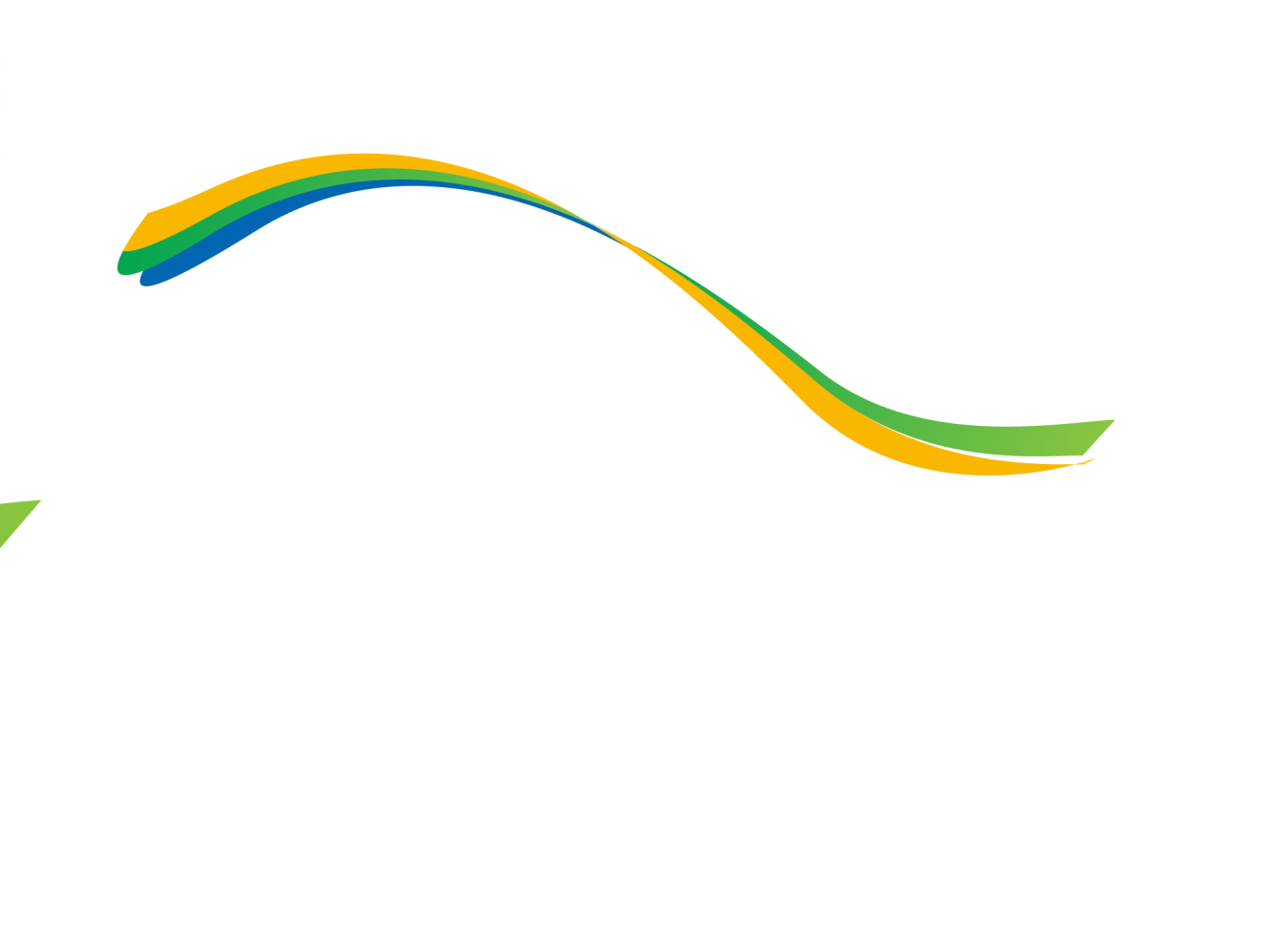 A valores constantes de 2017, a frequência de uso respondeu por 70% da variação do custo total — a variação de custo unitário teve impacto nulo
Variação do gasto em saúde suplementar — valores constantes 2017 
(R$ milhões)
7.922
171.908
6.377
34.349
(3)
26.988
48.979
334
122.929
Margem de contribuição
19.066
0,0%
70,1%
13,0%
0,7%
16,2%
144.919
Variação do sinistro = 83,8% da variação total
Sinistros
103.863
Contra-prestaçãototal 2012 (1)
Variação do número debeneficiário
Variação de eventos /beneficiário
Variação de custo / evento
Demais despesas médico-hospitalares
Variação da margem de contribuição
Contra-prestaçãototal 2017 (1)
Evento / beneficiário
21,1
–
7,0
–
–
–
28,1
Sinistro / evento (R$)
4,8
104,2
–
–
0
–
109,0
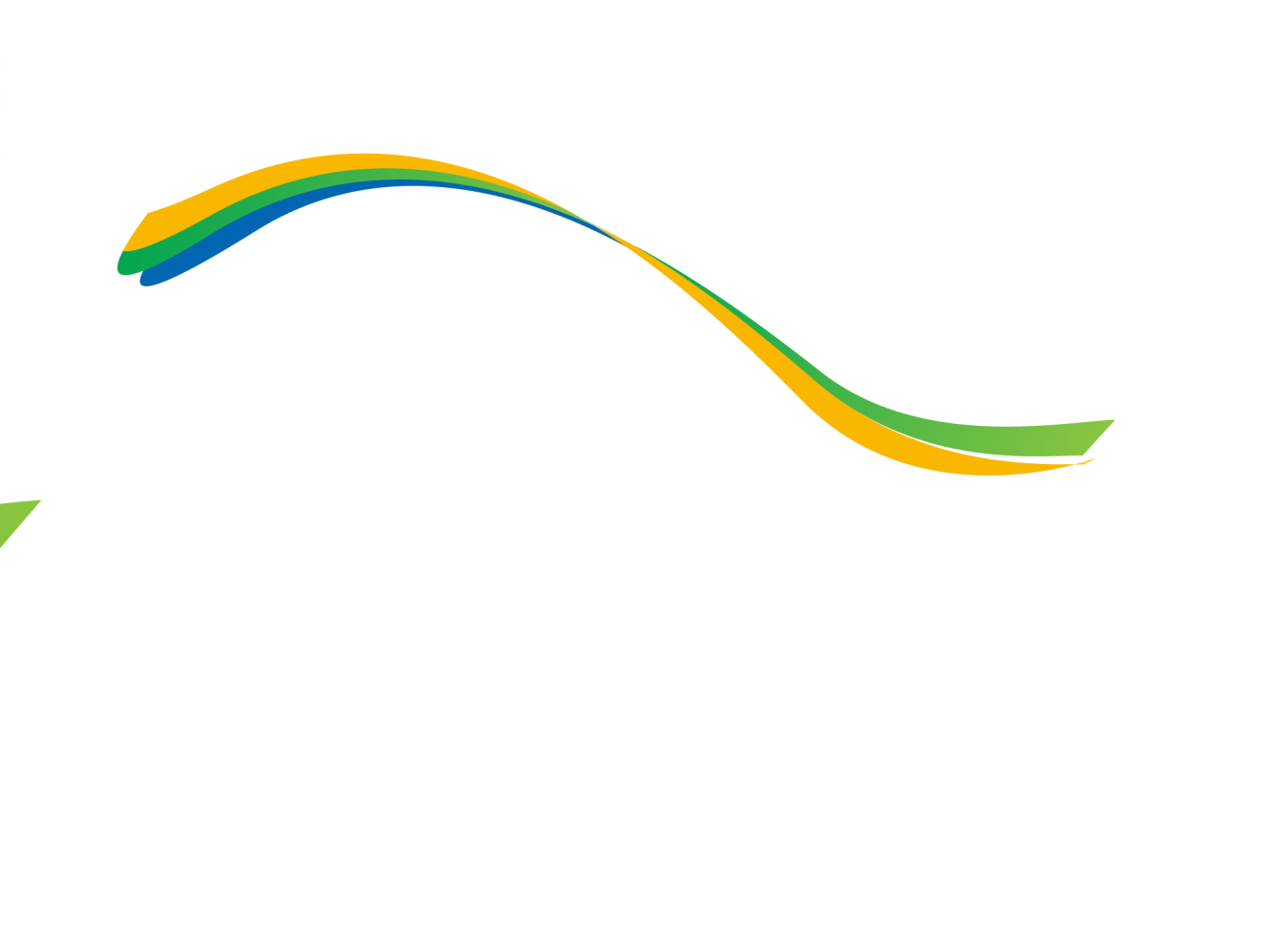 Participação na variação do gasto total
Base:	2012 a 2017
Notas:	(1)	Considera valores do Sinistro do SIP e Margem de Contribuição do Tabnet
	(2)	Valores corrigidos pelo IPCA – Base 2017
Fonte:	SIP, ANS Tabnet, IBGE, Análises Compass Consultoria
Nominal
SIP x Tabnet
Detalhe
PRC-1239-18-V03 – Confidencial
O aumento da frequência de uso dos beneficiários foi de 6,97 eventos por ano – correspondente a 33% de crescimento entre 2012 e 2017
Variação da frequência de uso por categoria de serviços
(evento / beneficiário / ano)
Consultasmédicas
2,0%
0,54
10,4%
Outros atendimentos ambulatoriais
6,9%
0,94
39,7%
12,4
Exames complementares
6,9%
4,92
39,8%
17,3
8,7%
0,56
51,9%
Terapias
0,16
1,4%
0,01
7,1%
Internações
0,17
21,1
5,9%
6,97
33,0%
Total
28,1
2012
2017
Base:	2012 a 2017
Fonte:	SIP, Análises Compass Consultoria
PRC-1239-18-V03 – Confidencial
Os custos unitários de serviços de saúde tiveram aumento real de 0,9% ao ano — internações tiveram aumento real de 3,4% ao ano
Variação de custos unitários das categorias de serviços de saúde
Consultas médicas
9,8%
3,1%
Outros atendimentos ambulatoriais
7,9%
1,4%
Exames complementares
4,6%
-1,7%
Terapias
13,1%
6,2%
6.920
5.070
Internações
10,1%
3,4%
8.197
8.197
Totais de serviços de saúde
7,4%
0,9%
2012
2017
Base:	2012 a 2017
Fonte:	SIP, Análises Compass Consultoria
População
Conceitos
PRC-1239-18-V03 – Confidencial
A receita por saída hospitalar corresponde ao preço unitário médio pago pelas operadoras por evento de internação aos hospitais
Evolução da receita de internação por saída hospitalar
(R$ / saída hospitalar)
Principais pontos
A receita por saída hospitalar dos hospitais da ANAHP cresceu à taxa de 8,0% ao ano nos últimos 5 anos
Seu aumento a cada ano reflete a inflação dos custos hospitalares, embutidos todos os fatores que lhe são pertinentes nos procedimentos efetivamente realizados nos pacientes
Uso de tecnologias e medicamentos
Novos tratamentos para atuais e novas doenças
O índice de crescimento por saída hospitalar dos hospitais da ANAHP é ainda conservador para refletir a inflação do segmento
O IPCA Saúde mede a variação de tabelas particulares sem pressão de negociação das operadoras e cresce à taxa de 7,5% ao ano
CAGR
8,0%
Receita por saída hospitalar
Variação anual
—
Variação de custos de serviços hospitalares ao consumidor
(% de variação de preços em relação ao ano anterior)
CAGR
7,5%
—
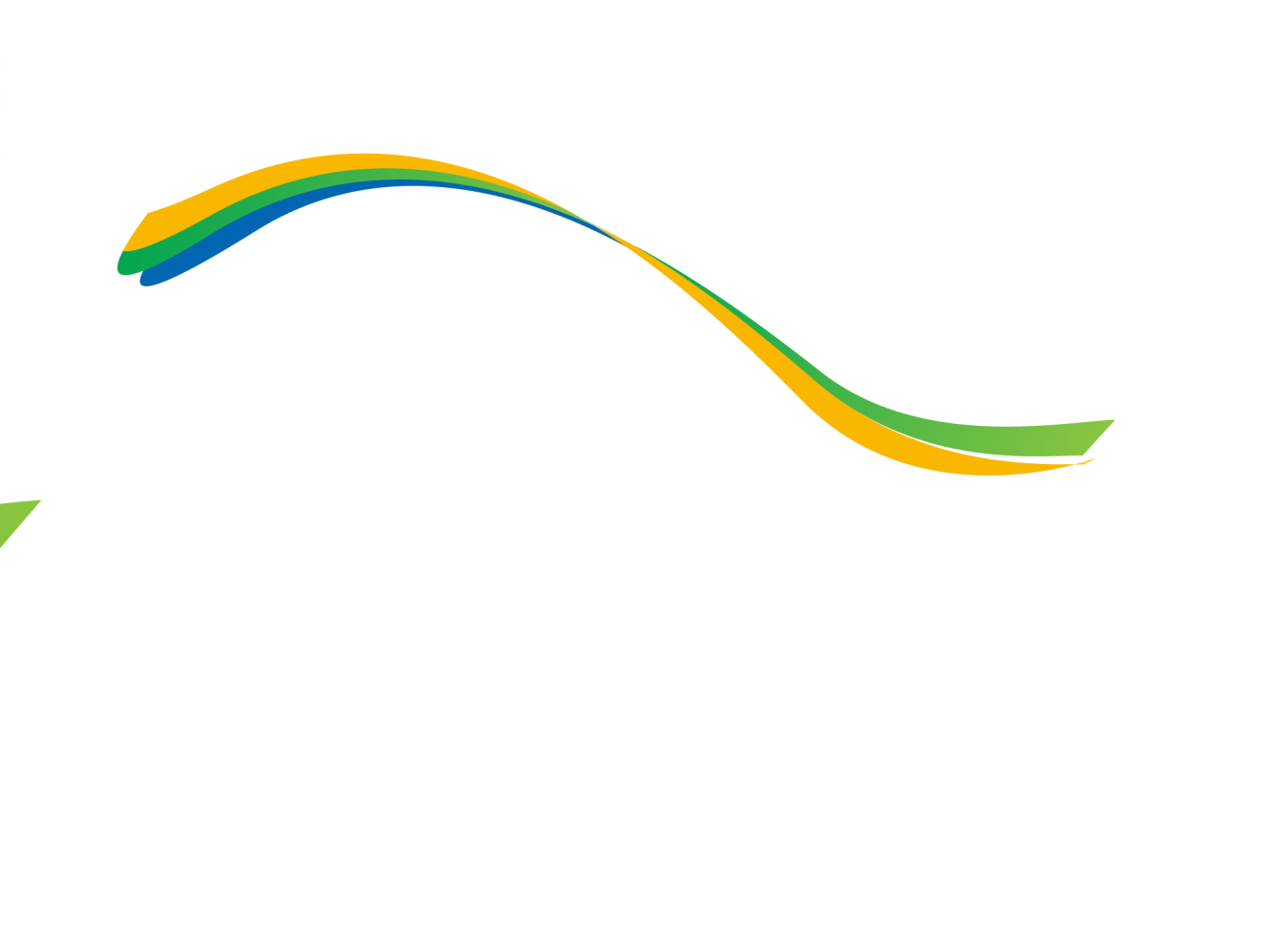 Base:	2012 a 2017
Fonte:	Código6202004 – Hospitalização e Cirurgias, IPCA Saúde, Dados ANAHP para Hospitais Pareados, Análises Compass Consultoria
PRC-1239-18-V03 – Confidencial
Estimamos que no mínimo 30% dos custos hospitalares foram de serviços prestados na rede própria das operadoras
Perfil do sinistro — DIOPS 2012
(R$ bilhões)
Principais pontos
Os dados do DIOPS 2012 referem-se apenas à rede própria diretamente ligada sob o mesmo CNPJ às operadoras de saúde e não inclui redes ligadas ao grupo econômico das operadoras
Desde 2012 o setor teve aumento relevante no número de aquisições e crescimento orgânico das operadoras verticalizadas
O downgrade de planos de saúde no período de recessão levou a um maior aumento de utilização das redes restritas das operadoras
A avaliação do crescimento dos custos unitários de serviços de saúde deve considerar que uma parte relevante deste custo é decorrente das definições e negociações internas das próprias operadoras
Consultas
31%
13,9
Exames
16,4
16%
Terapias
3,4
13%
32,1
Internações
18%
Outros atendimentosambulatoriais
5,8
17%
Demais despesasassistenciais
5,6
18%
77,5
Total
20%
Rede credenciada
Rede própria
Base:	2012
Fonte:	DIOPS, Análises Compass Consultoria
PRC-1239-18-V03 – Confidencial
Os custos unitários de serviços de saúde cresceram à taxa de 7,4% ao ano nos últimos 5 anos — próxima à inflação do período e inferior aos demais indicadores divulgados no setor
Evolução dos indicadores do setor
(% variação anual)
MúltiploIPCAserviços
MúltiploIPCA
CAGR
VCMH IESS
17,9% (*)
2,19
1,94
RPC
12,0%
1,88
1,67
PRISMA
11,2%
1,74
1,54
Variação decustos unitários de serviços hospitalares
8,0%
1,25
1,11
Variação decustos unitários de serviços de saúde
7,4%
1,15
1,02
6,4%
1,00
0,89
5,9%
6,4%
10,7%
10,7%
2,9%
IPCA
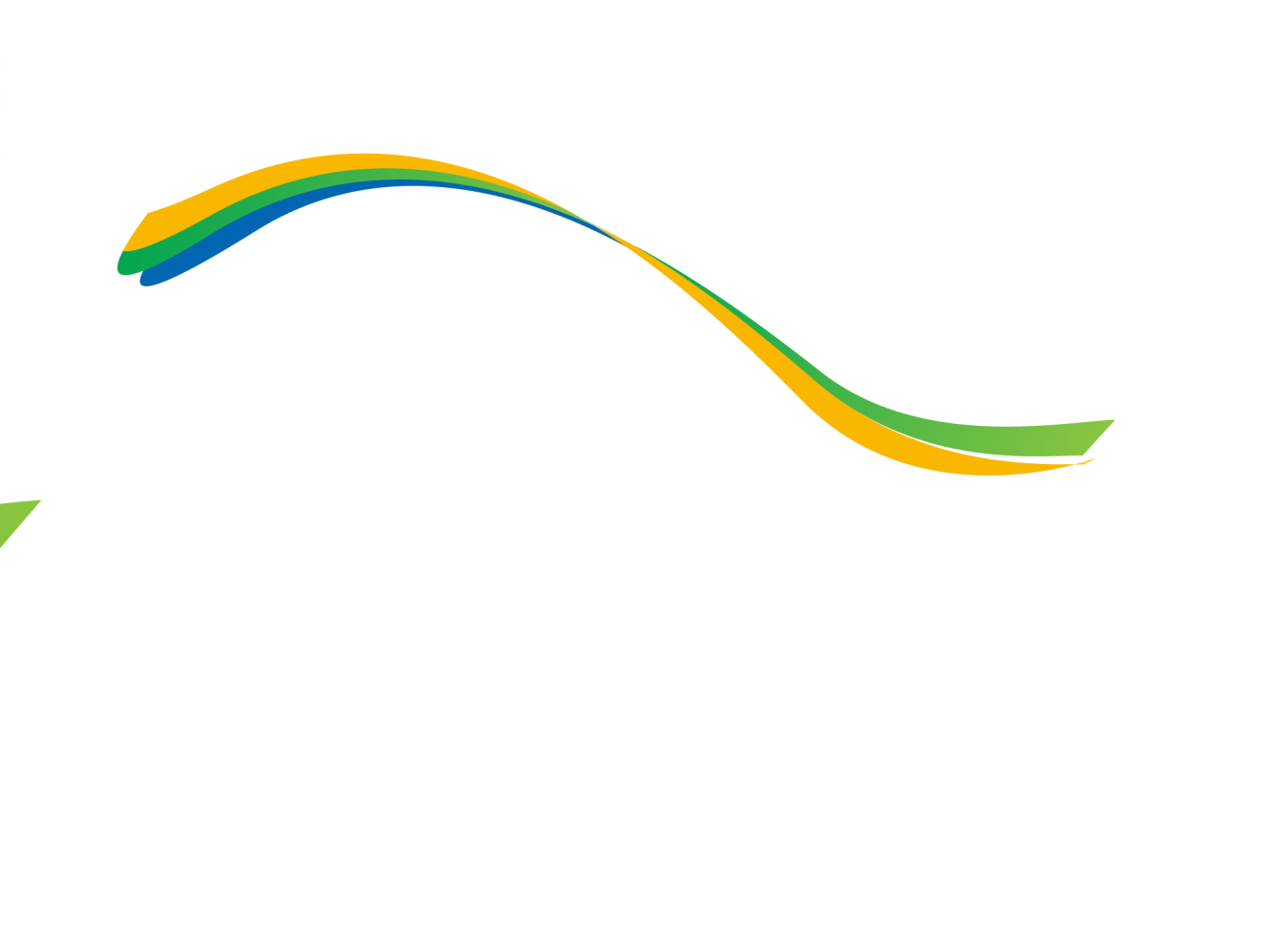 7,2%
1,13
1,00
8,7%
8,3%
8,1%
8,1%
4,5%
IPCA serviços
Base:	2012 a 2017
Nota:	(*) 2012 a 2016
Fonte:	ANS, IBGE, IESS, ANAHP, Análises Compass Consultoria
PRC-1239-18-V03 – Confidencial
Os indicadores atuais do setor de saúde podem ser divididos em três categorias conforme seu escopo de apuração e resultados









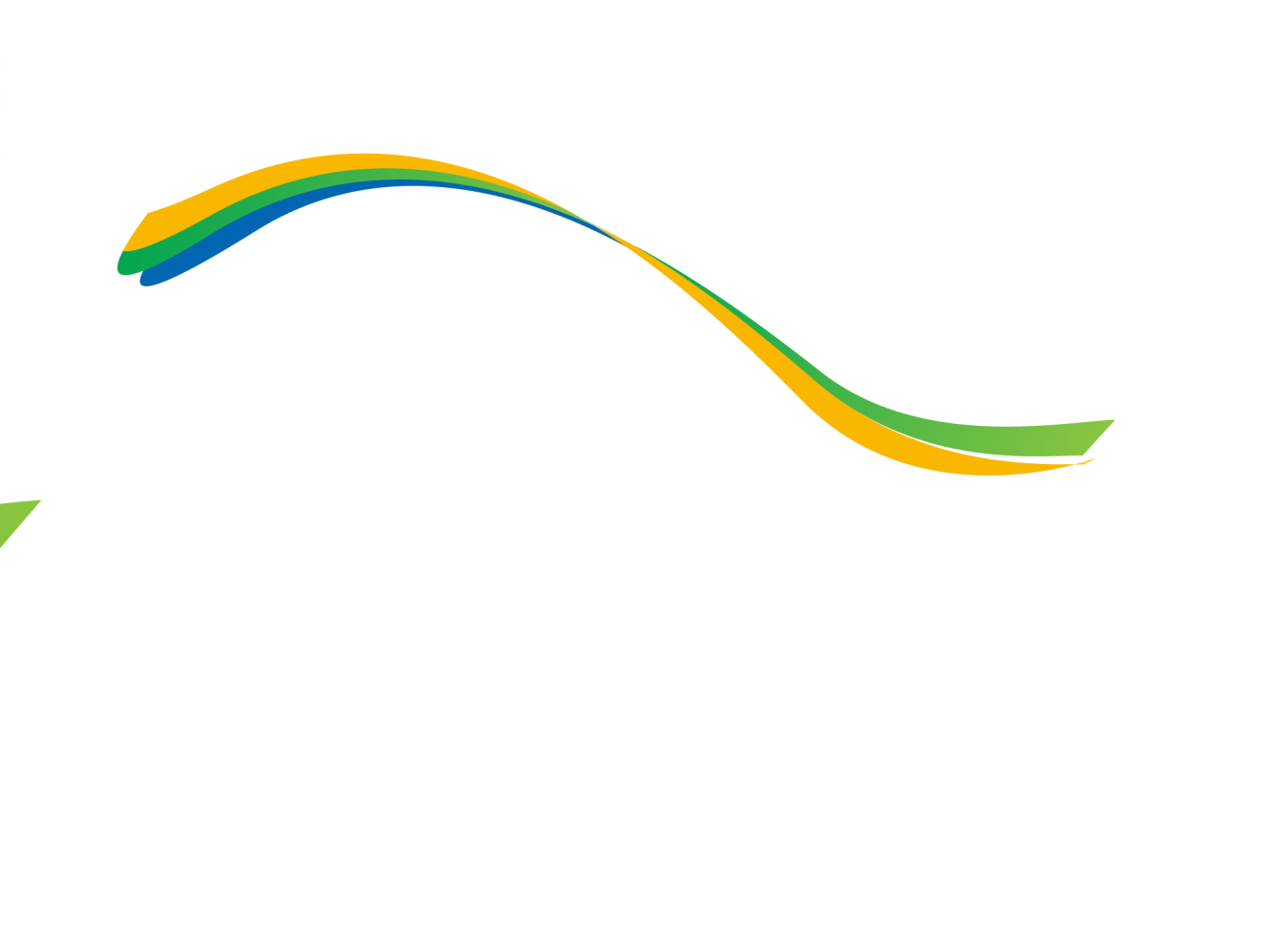 Nota:	(*)	Para contratos corporativos acima de 30 vidas
Fonte:	ANS, IESS, IBGE, Análises Compass Consultoria
PRC-1239-18-V03 – Confidencial
III.  Conclusões
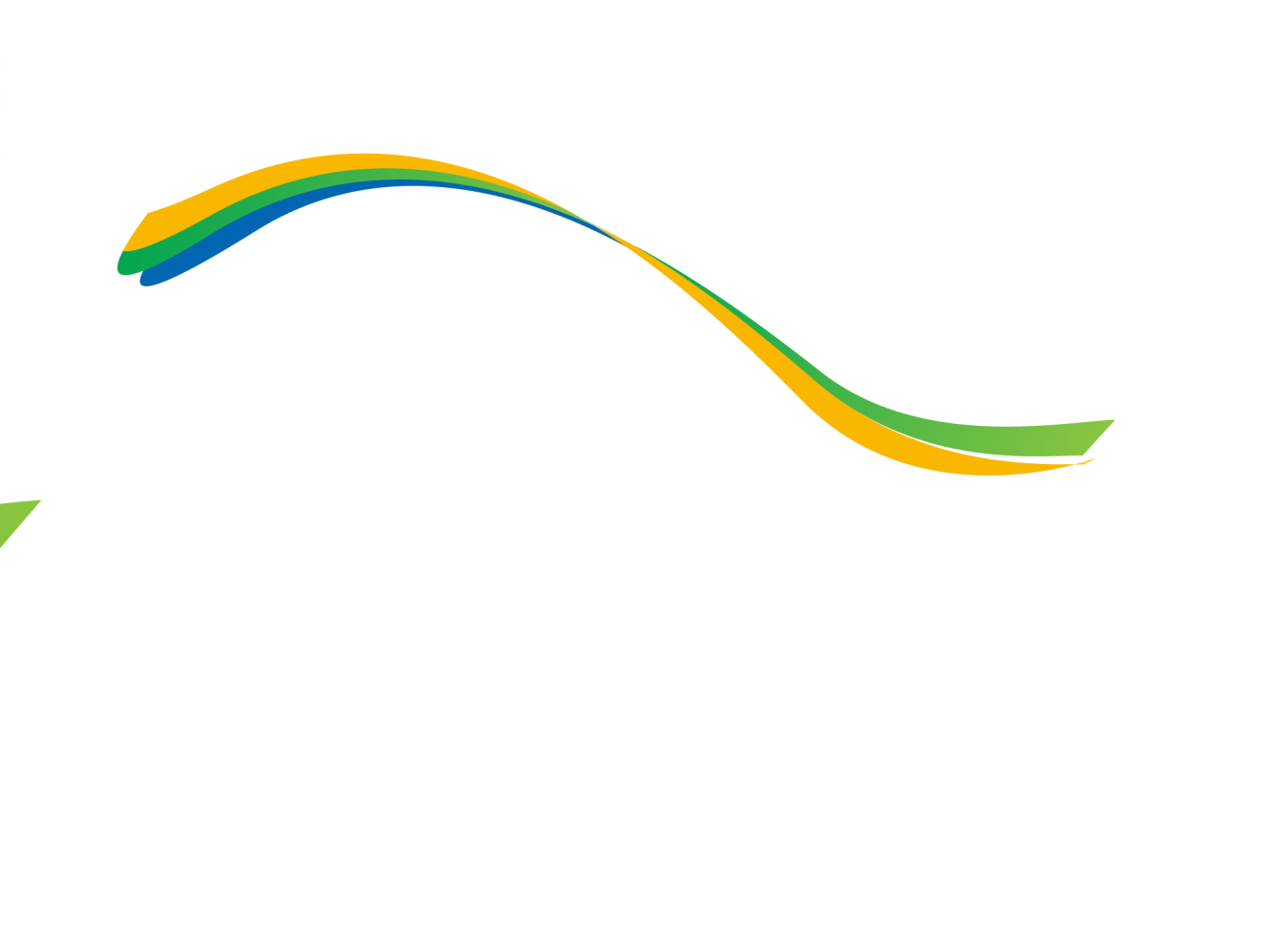 PRC-1239-18-V03 – Confidencial
Conclusões e principais mensagens
O gasto total de saúde suplementar teve um crescimento real de R$ 49 bilhões ou 40% entre 2012 e 2017
O volume de beneficiários permanecei praticamente constante no período 
A variação da frequência de uso foi o principal determinante da variação de gastos em termos reais e respondeu por 70% do gasto a valores constantes de 2017
A taxa de crescimento dos custos unitários de serviços de saúde cresceu a 7,4% ao ano, 1,15 vezes o IPCA e 1,02 vezes o IPCA de serviços do período e inferior aos demais indicadores de gastos totais divulgados do setor
A variação média de custos unitários de serviços de saúde engloba a variação dos custos unitários dos serviços, a variação do mix de serviços efetivamente utilizados, o impacto de novas tecnologias, novos tratamentos e medicamentos na execução dos serviços aos pacientes
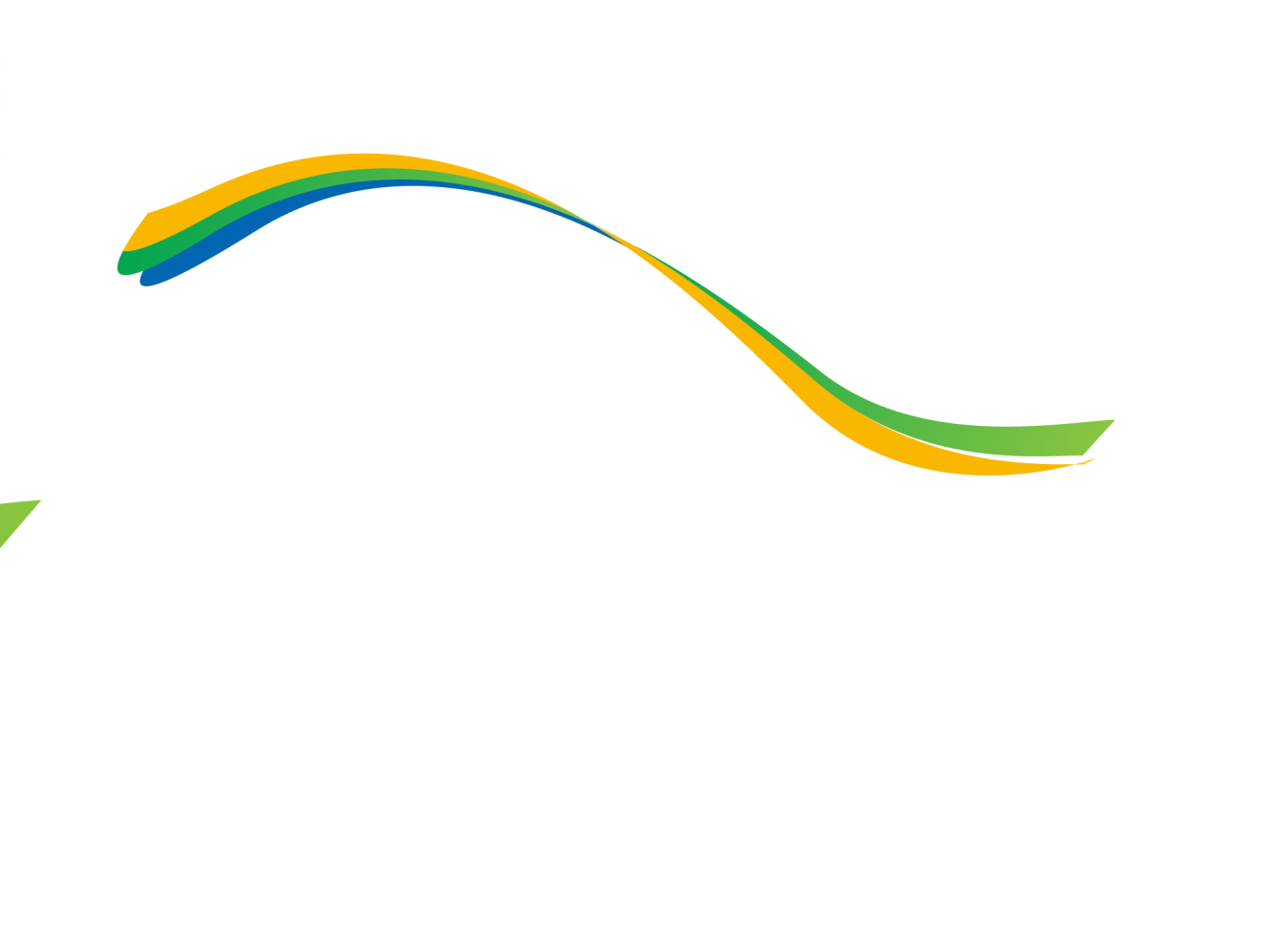 PRC-1239-18-V03 – Confidencial